Тема «Согласные звуки х,  х', буквы х Х. Слова-междометия».
1 класс
Обучение грамоте
Учитель М.В. Асриева
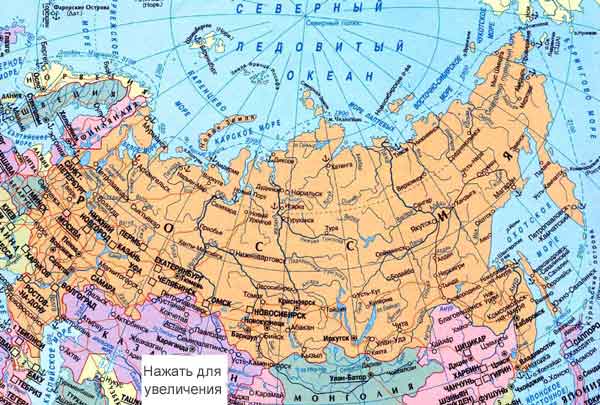 И
с
О
Р
Я
с
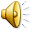 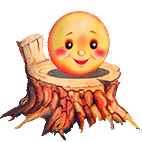 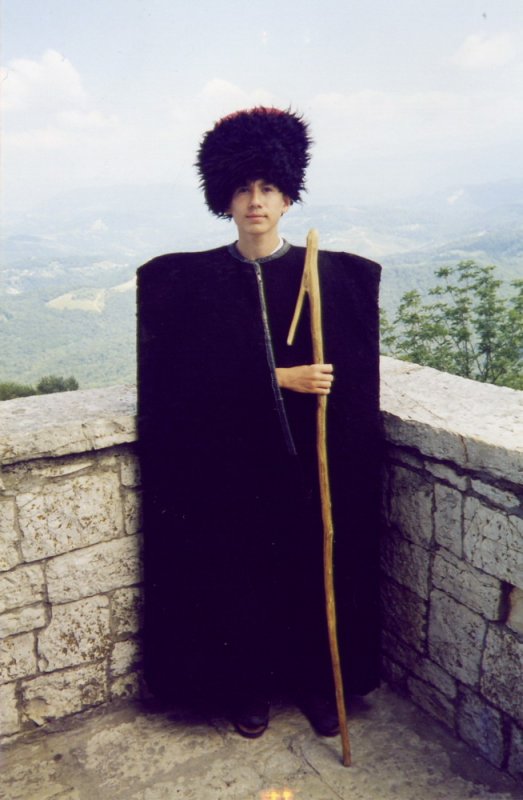 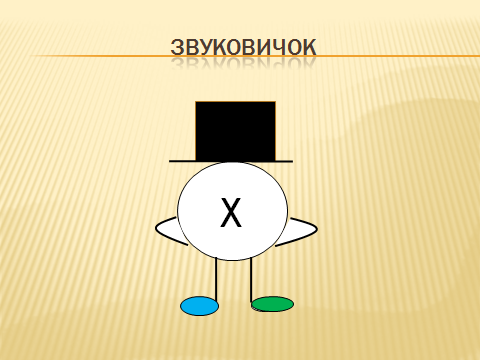 чистоговорки
- хи-хи-хи - сочиняем мы стихи

- ха – ха – ха - очень вкусная уха

-хо – хо – хо – я услышал эхо

- ху – ху – ху - сидит птица наверху

- ух- ух- ух - в поле вдруг запел петух.
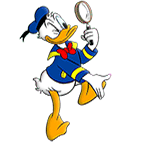 Ах, ох, эх, фу — особые слова. Их называют МЕЖДОМЕТИЯМИ.
Они выражают различные чувства, но не называют их.
К словам–междометиям нельзя поставить вопрос.Эти слова делают речь ярче, эмоциональнее, богаче.
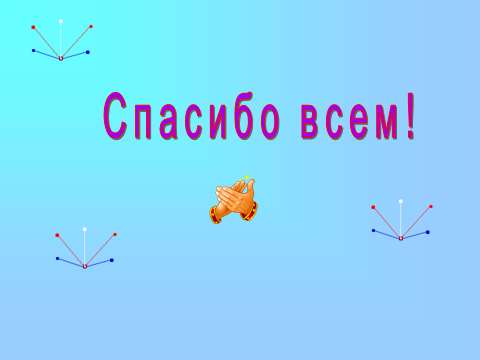